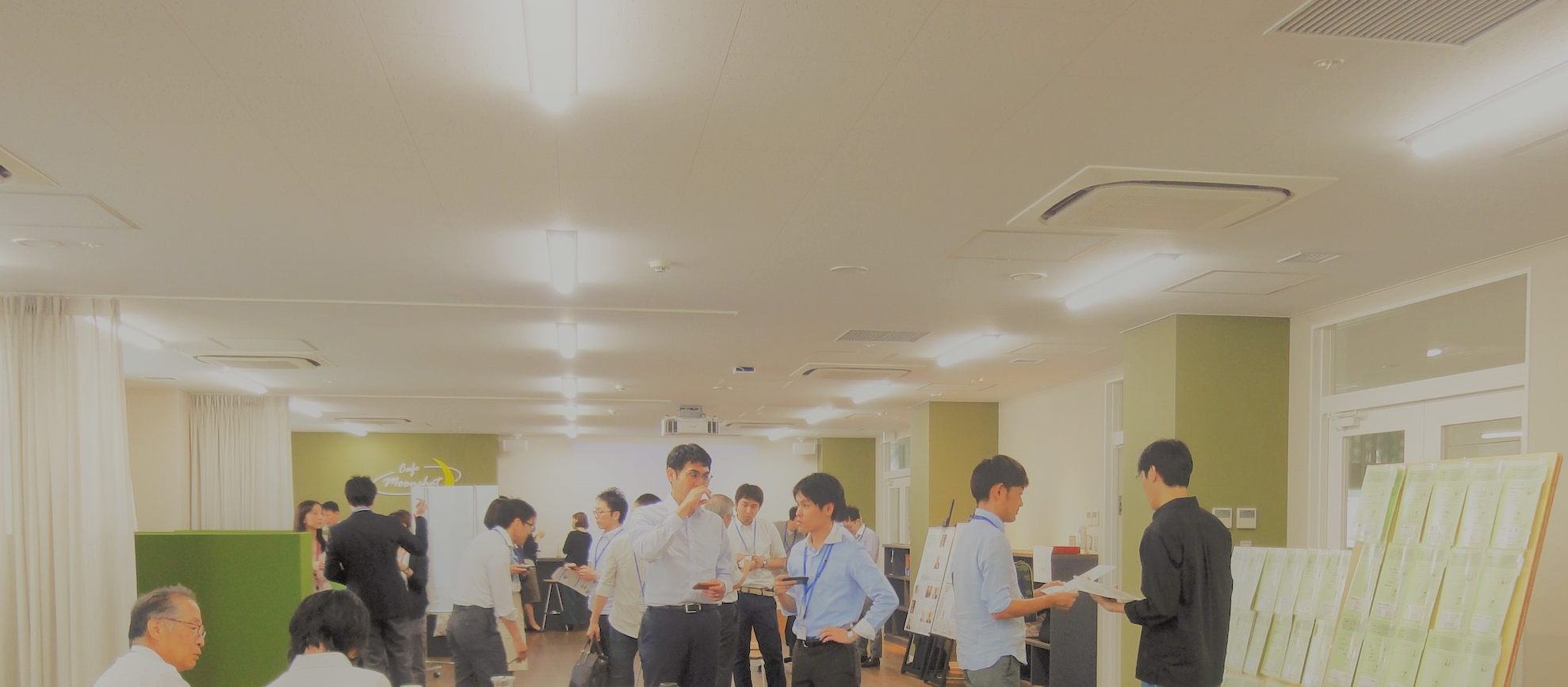 集まる・つながる・動きだす
OPEN INNOVATION CAFE
第 13 回
「産学連携・スタートアップのための
　　　　　　　　　　新たな資金供給スキーム」
2019/７/１8（木）12:00▸14:00
時間：12:30▸12:45
■今後の開催予定 ▸ ▸ ▸　9 /19・12/5・1/23・3月中旬
講師：合同会社　産学連携パートナーズ　代表社員　隅田　剣生　氏
■会場：理研　融合連携イノベーション推進棟（IIB）6Fサロン
「 神戸医療産業都市推進機構 海外出張報告 」
会場で軽食（パン）とコーヒーの販売もございます。
■HI-DEC caféと連携開催▸ ▸ ▸8/22・10/17・12/19・2/20
　HI-DEC入居企業と他業種企業との交流を目的に開催
時間：12:50▸13:30
講師：クラスター推進センター　連携・事業化推進グループ　
　　　　　　　　　　　　チーフ・コーディネーター　安田　匡範　　氏
　　　　　　　　　　　　チーフ・コーディネーター　笹山　美紀子　氏
＜主催＞神戸市、神戸医療産業都市推進機構
＜共催＞健康“生き活き”羅針盤リサーチコンプレックス
OPEN